স্বাগতম
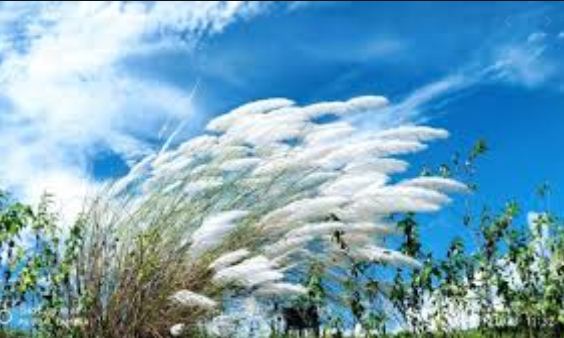 পরিচিতি
শ্রেনিঃ অষ্টম
    বিষয়ঃ বিজ্ঞান
    অধ্যায়ঃ ৪ 
    পাঠঃ নিষিক্তকরন ও ফলের উৎপত্তি
    সময়ঃ ৪৫মিনিট
    তারিখঃ ২৫/ ০৯/ ২০১9
মোহাম্মদ কামরুল হাসান স্বপন   সহকারী শিক্ষক
   মাতৃপীঠ সরকারি বালিকা উচ্চ বিদ্যালয়, চাঁদপুর।
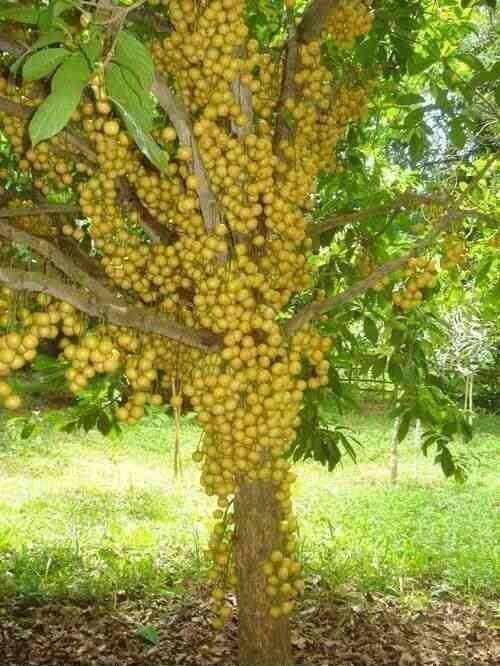 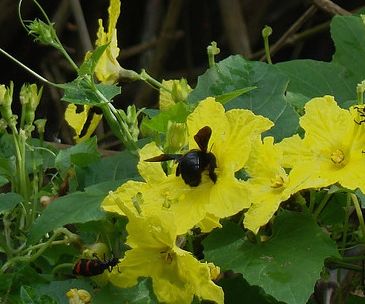 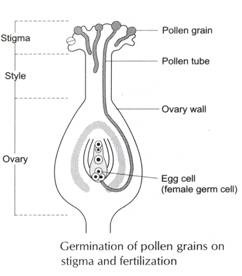 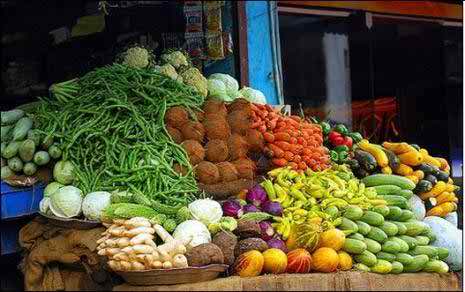 শিখনফল
১/  ফুল কী বলতে পারবে। 
ফুল কত প্রকার ও কি কি বলতে পারবে। 
৩/  চিত্র একে ফুলের বিভিন্ন অংশ বর্ণণা করতে পারবে।
৪/  একটি ফল ব্যবচ্ছেদ করে বিভিন্ন অংশ বর্ণণা দিতে পারবে।
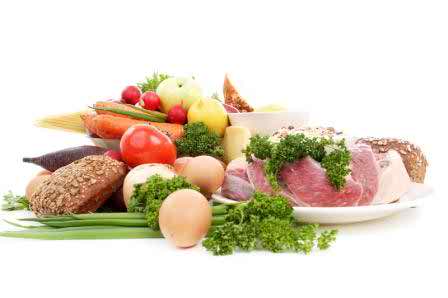 ছবিগুলো লক্ষ্য কর
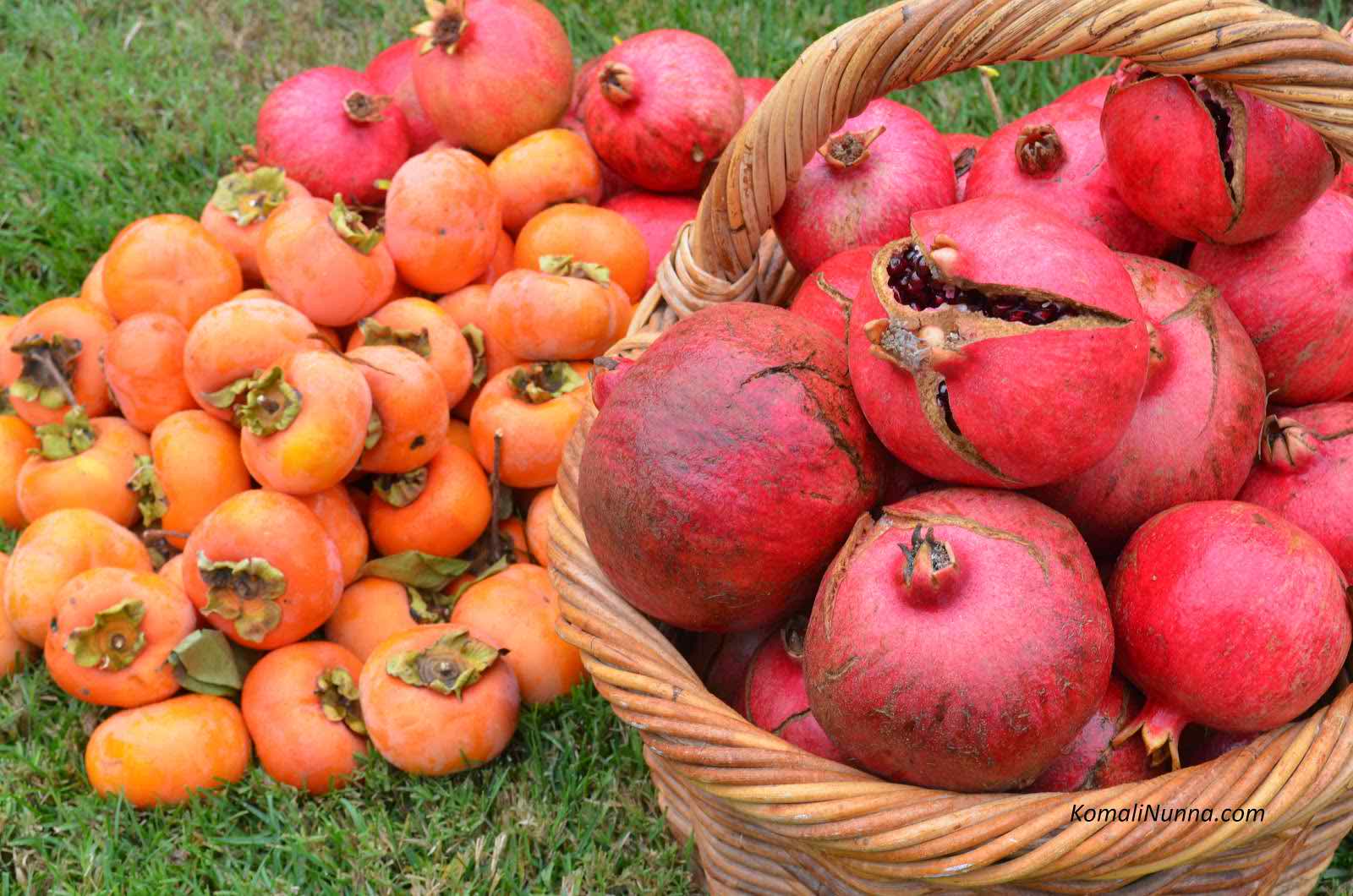 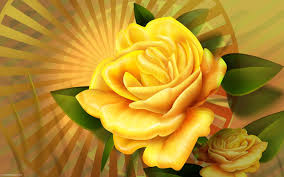 ফুল ও ফল
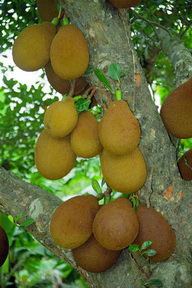 একটি ফল গাছ: কাঠাল
ফল
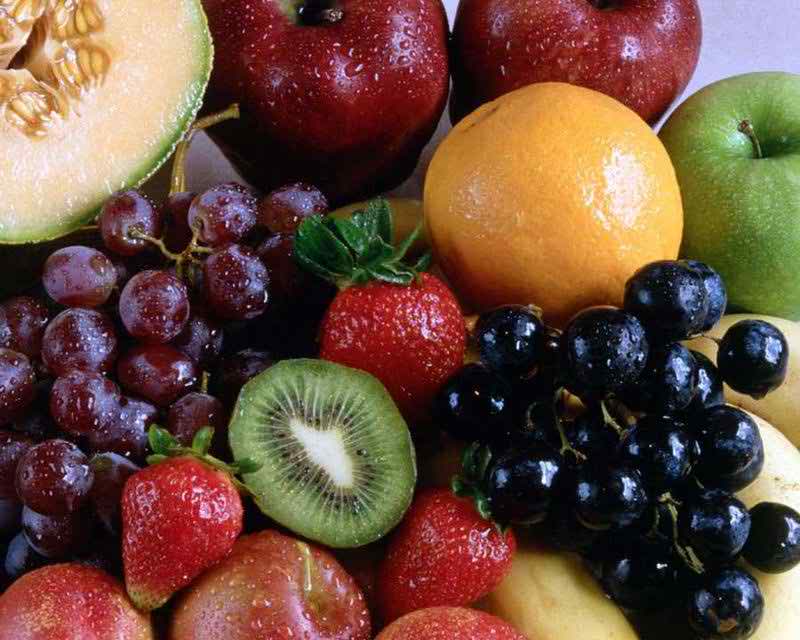 কমলা,আপেল,পেয়ারা,আঙ্গুর,স্ট্রবেরি
দলীয় কাজ
উদ্ভিদ জীবনে নিষেকের গুরুত্ব তোমার নিজের ভাষায় লেখ।
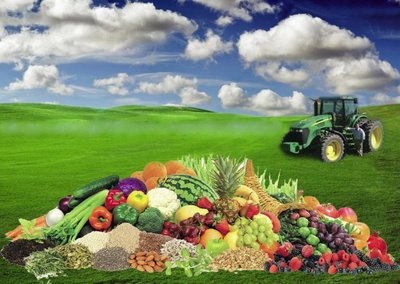 মুল্যায়ন
১/  ফল বলিতে কী বুঝায়? 
২/ সরস ফল ও নিরস কাকে বলে? 
৩/  নিষিক্তকরণের চিহ্নিত চিত্র আকতে পারবে। 
৪/  সম্পূর্নফুল ও অসম্পূর্ন ফুলের মধ্যে দুইটি পার্থক্য লেখ।
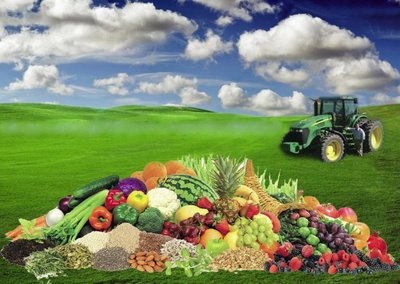 বাড়ির কাজ
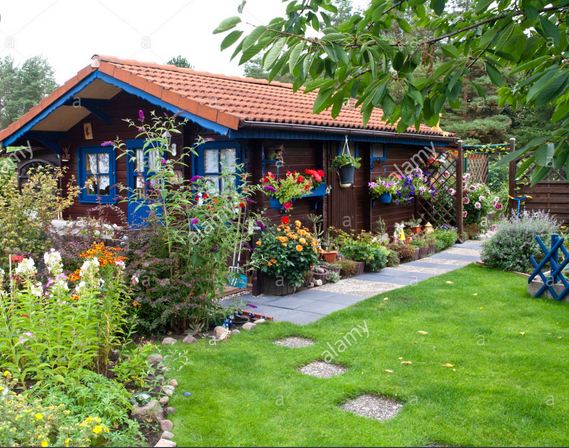 মানব জীবনে ফলের গুরুত্ব লেখ।
ধন্যবাদ
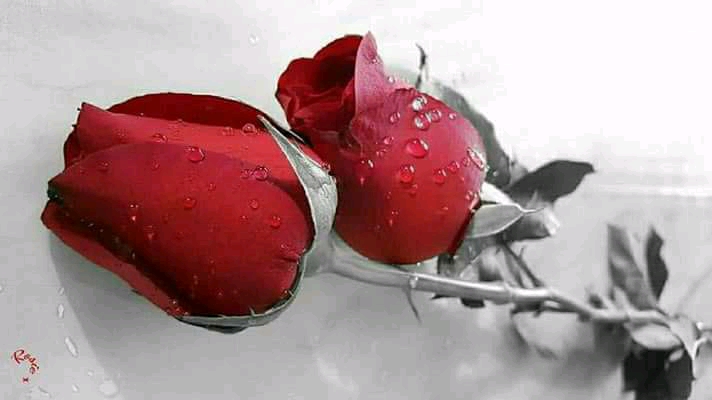